Påminnelser i kalendern- iPhone
Funk-IT Lyftet
16 Juni 2022
Appen
Tryck fram appen för kalendern.
Sida 2
Datum
Tryck på datumet som du ska lägga in en påminnelse på.
Dagensdatum är markerat med en röd ring.
Sida 3
Påminnelse
Tryck på + tecknet uppe i höger hörn.
Sida 4
Titel
Skriv i fältet Titel vad som ska göras.
Sida 5
Datum och klockslag start
Ange tiden då aktiviteten börjar.Tryck på Startar.Välj tiden med scroll hjulet.
Sida 6
Datum och klockslagslutar
Tryck på Slutar för att ange när aktiviteten slutar.
Sida 7
Upprepa påminnelsesteg 1
För att upprepa en påminnelse, tryck på Upprepa.
Annars hoppar du över detta moment.
Sida 8
Upprepa påminnelsesteg 2
Välj hur ofta påminnelsen ska upprepas.
Gå tillbaka till startsidan genom att trycka på Ny aktivitet längst upp till vänster.
Sida 9
Restid steg 1
Vill du ange restid till din aktivitet, tryck på Restid.
Annars hoppar du över detta moment.
Sida 10
Restid steg 2
För att ange restiden, dra knappen till höger så att den blir grön.
Sida 11
Restid steg 3
Ange restiden.
Gå tillbaka till startsidan genom att trycka på Ny aktivitet.
Sida 12
Ange kalender steg 1
Har du flera  kalendrar, tryck på Kalender.
Annars hoppar du över detta moment.
Sida 13
Ange kalender steg 2
Välj vilken kalender som påminnelsen ska sparas i.
Gå tillbaka till startsidan genom att trycka på Ny aktivitet.
Sida 14
Notiser steg 1
När vill du ha påminnelsen?
Tryck på Notis.
Sida 15
[Speaker Notes: Notis är det engelska ordet för påminnelse.]
Notiser steg 2
Välj det alternativ som passar bäst.
Gå tillbaka till startsidan genom att trycka på Ny aktivitet.
Sida 16
Ytterligare påminnelser steg 1
Ibland vill man ha fler påminnelser.Tryck på Påminnelse 2.
Önskas ingen ytterligare påminnelse, hoppa över detta steg.
Sida 17
Ytterligare påminnelsersteg  2
Välj när du vill ha din andra  påminnelse.
Gå tillbaka till startsidan genom att trycka på Ny aktivitet.
Sida 18
Avsluta
Nu är dina val gjorda, tryck på Lägg till för att avsluta.
Sida 19
Klart
Aktiviteten är nu inlagd i din kalender.
Sida 20
Funk-IT Lyftet startade som ettsamarbete mellan:
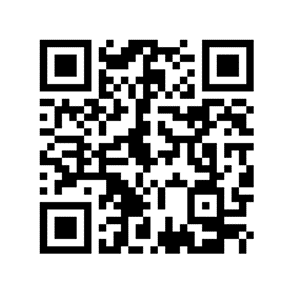 Post- och Telestyrelsen
Uppsala kommun,Vård - och omsorgsförvaltningen, Socialpsykiatrin och Arbete och bostad
TIF- Träffpunkternas intresseförening
Brukarrådet- Arbete och bostad
Funk-IT lyftets hemsida
21
Sida 21